الدرس الثانيالتسويق عبر البريد الإلكتروني
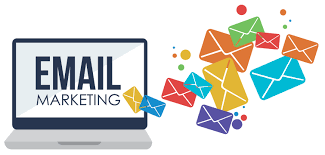 جميلتي 
 تصفحي الكتاب من ص -     لاستنتاج أهداف الدرس
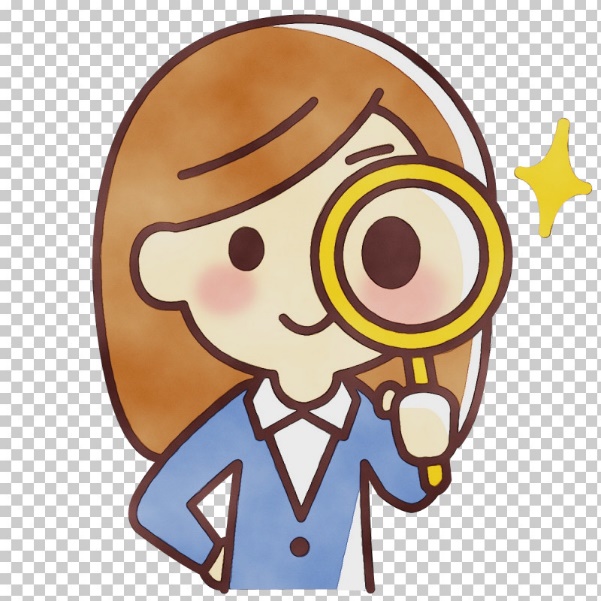 التسويق
قومي بقراءة الكتاب ص 9

والإجابة على الأسئلة التالية :
ما هو التسويق عبر البريد الالكتروني؟
ما هي أنواع رسائل البريد الإلكترونية ؟
ما هي أهمية التسويق عبر البريد الإلكترونية ؟
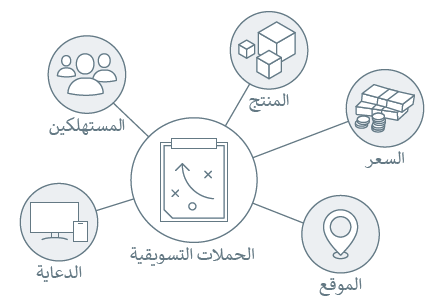 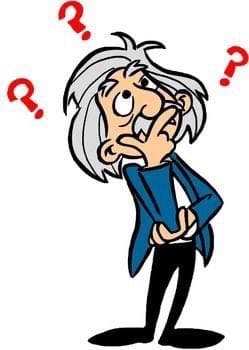 كيفية اختيار منصة التسويق عبر البريد الإلكتروني ؟
محددات اختيار منصة التسويق المناسبة ..
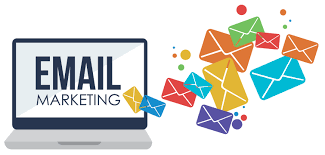 محددات اختيار منصة التسويق المناسبة ..
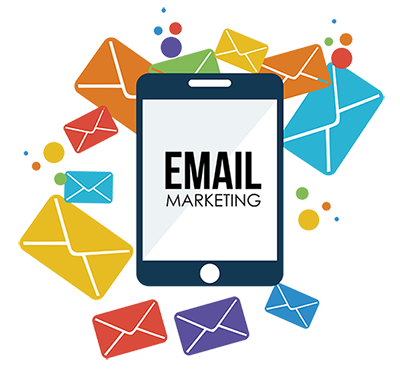 كيفية تصميم بريد إلكتروني تسويقي
لا يجب أن يكون تصميم البريد الإلكتروني صعباً أو تقنياً للغاية فمن خلال استخدام محرر السحب والإفلات، يمكنك إنشاء حملات تسويقية احترافية ومذهلة بسهولة
إنشاء منصة تسويق بريد إلكتروني
إنشاء حساب
ابدأ بإنشاء حساب على منصة ميل تشيمب.
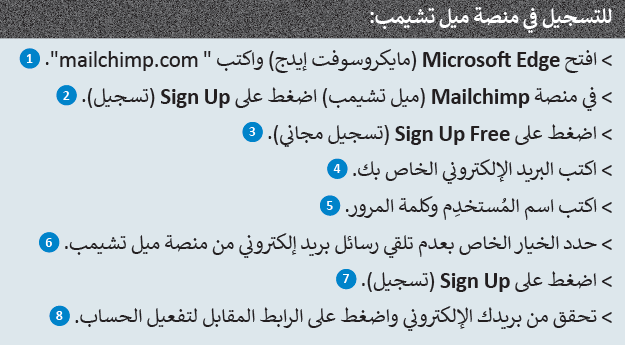 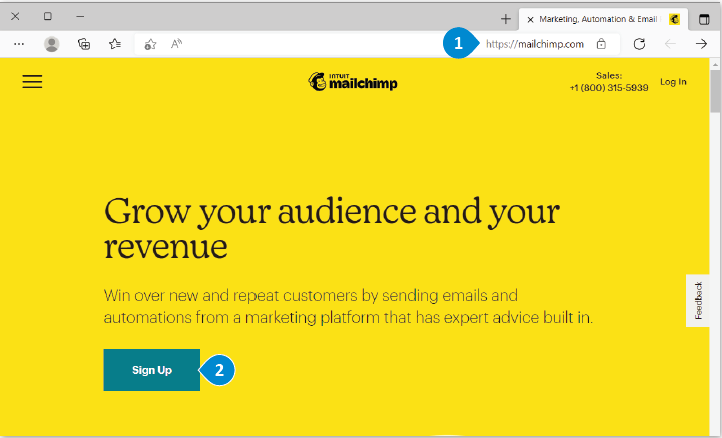 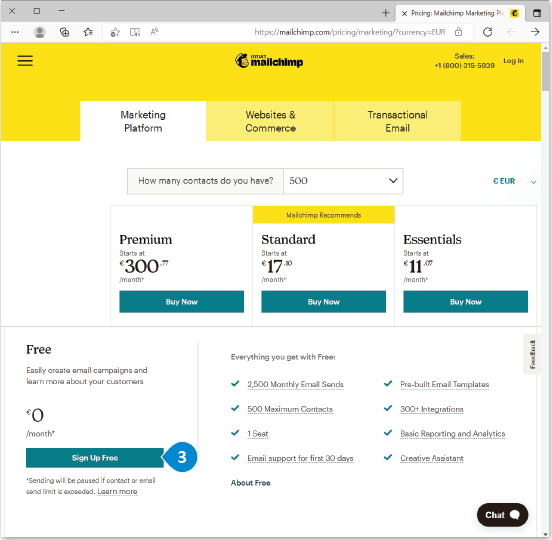 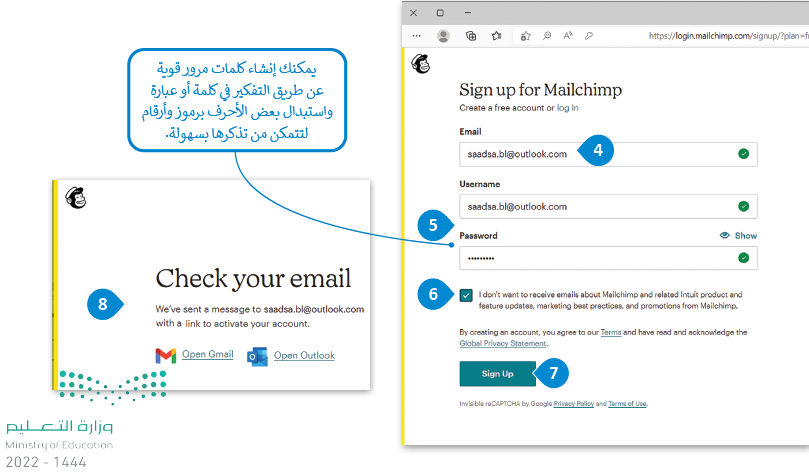 إعدادات الحساب
بعد إنشاء حسابك وتفعيله، عليك اختيار خطة التسويق المناسبة ومن ثم يمكنك إضافة بعض المعلومات الشخصية
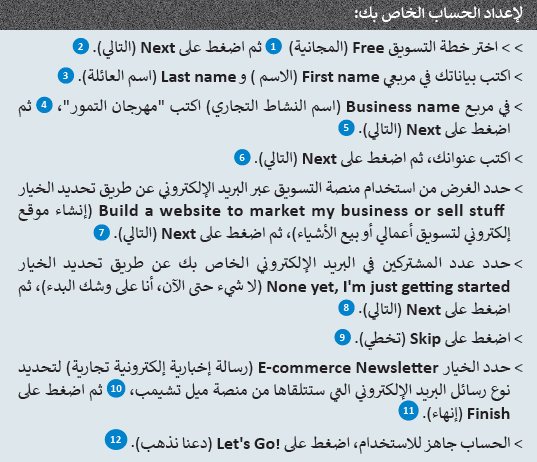 إضافة جهات الاتصال
يمكنك تحميل ) Upload ( جهات الاتصال الخاصة بك عن طريق است ي 􁣂ادها من ملف بامتداد " .".csv
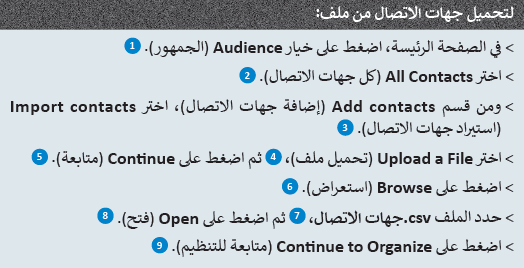 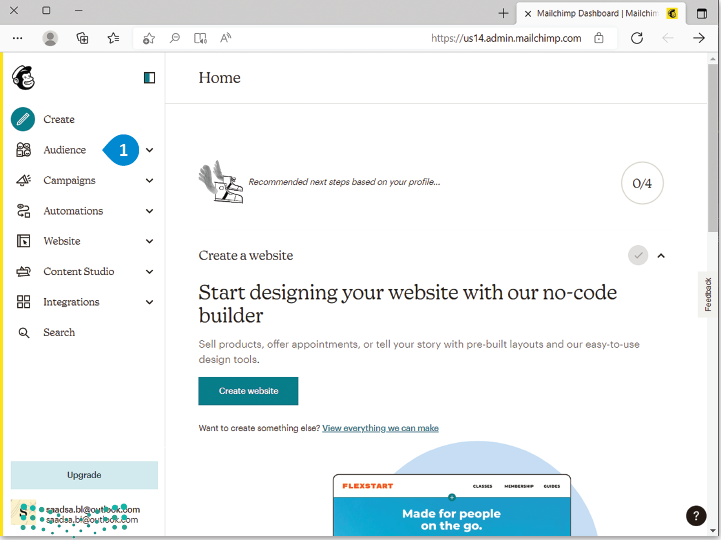 تنظيم جهات الاتصال
بعد استيراد الملف  csv جهات الاتصال  الذي يحتوي جهات الاتصال الخاصة بك، عليك تنظيمها.
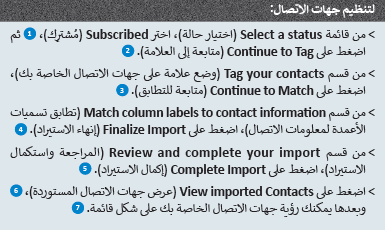